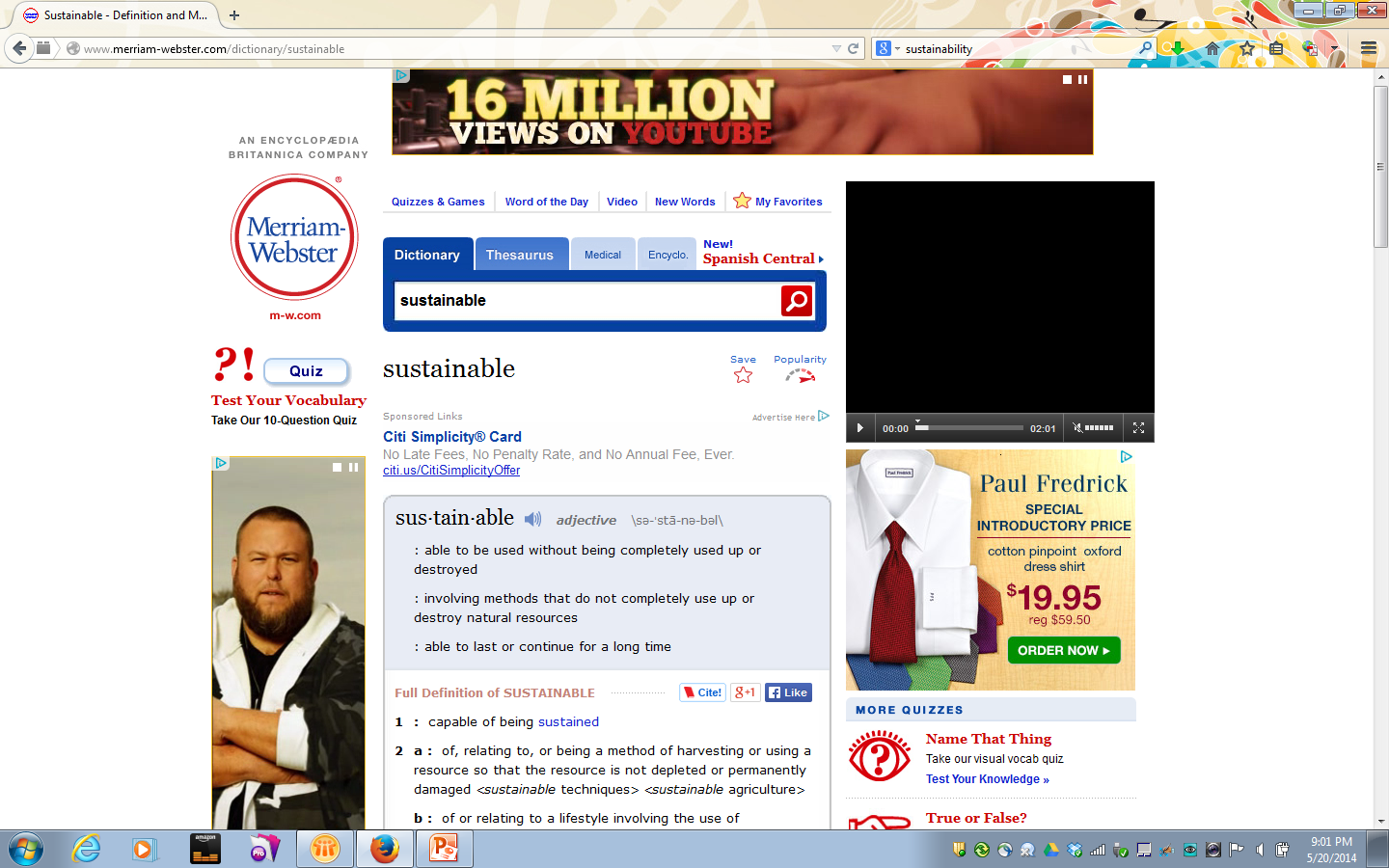 http://www.merriam-webster.com/dictionary/sustainable
Thinking about the Regents Reform Agenda and the previous year…
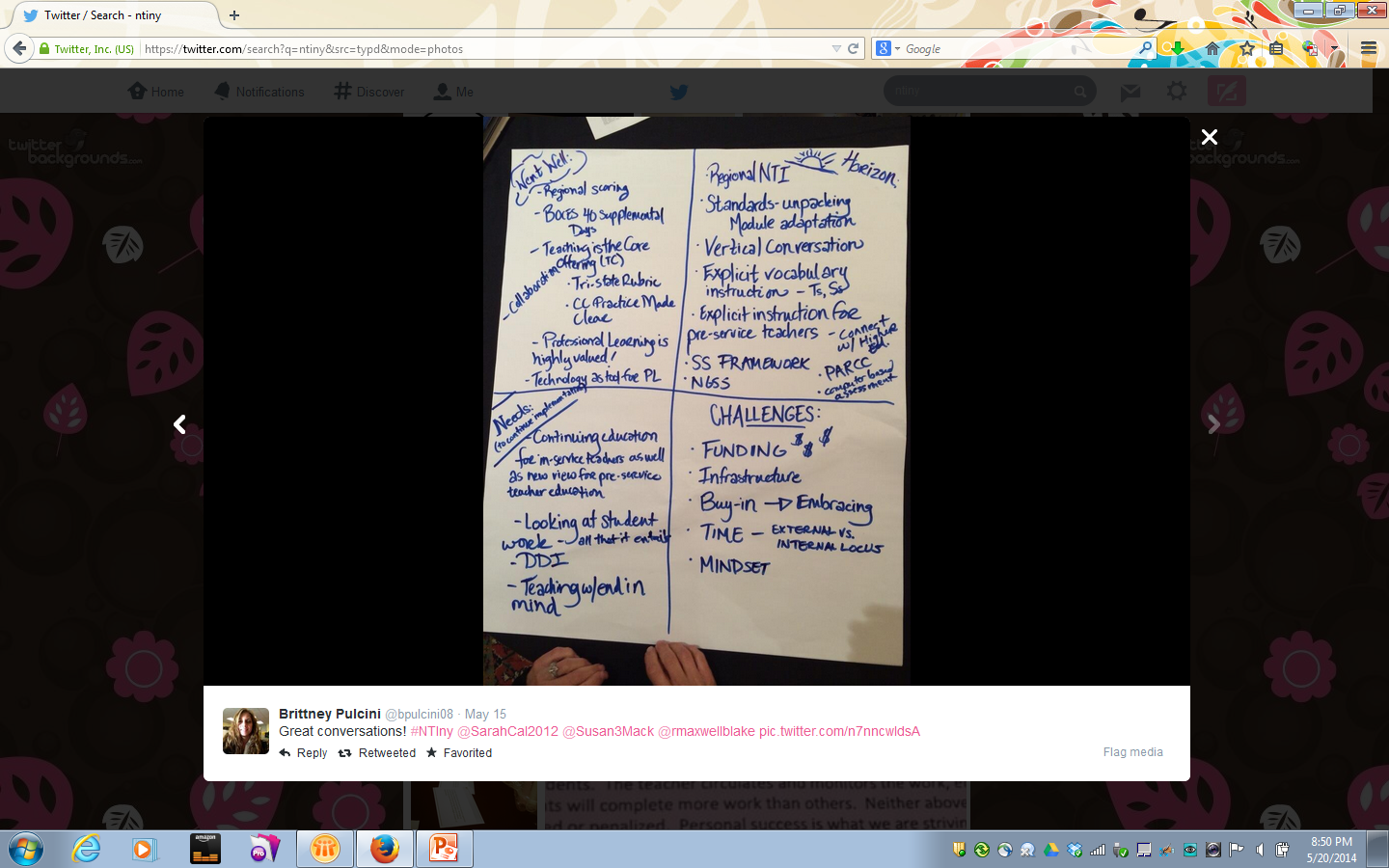 Debrief Questions
What is something you wish that others could see students/teachers/leaders at your school/district doing?
If you could be a fly on a wall at another school/district, what would you want to observe about implementation around the Regents Reform Agenda initiatives?
Debrief Questions
If you knew you could invite someone to your school/district and their presence would make a difference, what would they do while they were there? 
What would the conversation sound like after?